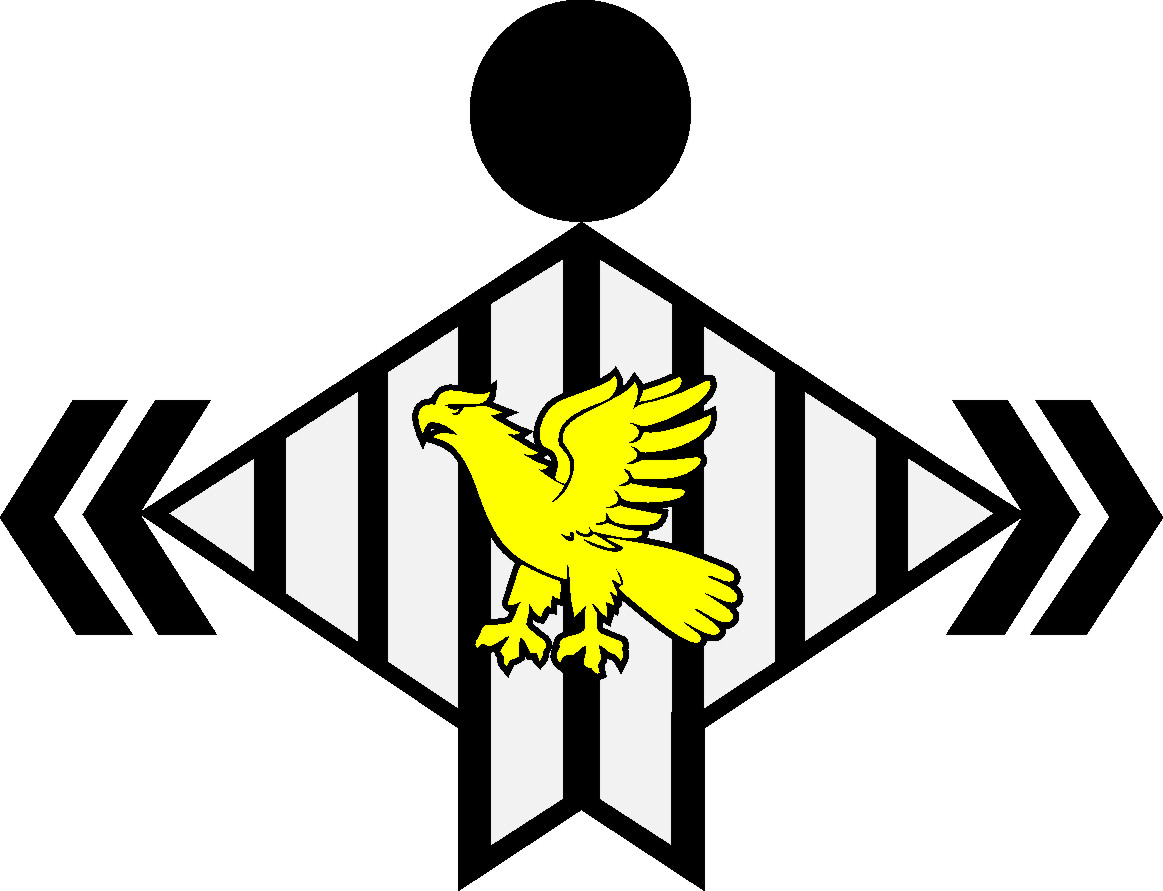 Kotkan jääkiekkoerotuomarit ry
Harrastekiekko 
1.11.2023 Kotka
SÄÄNTÖTULKINNAT ja POIKKEUKSET
23.11.2023
1
HARRASTE- JA SENIORISÄÄNNÖT
Kotka 1.11.2023
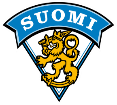 Mitä tarvitaan harrastekiekon pelaamiseen?
23.11.2023
Suomen Jääkiekkoliitto / Erotuomarikoulutus
3
Mitä tarvitaan?
Sarjamaksu suoritettu erotuomarikerholle
Voimassaoleva SJL:n pelipassi.
Kypärä & visiiri tai kokokasvosuojus.
Kaulasuoja

Maalivahdit:
Harraste- ja seniorisarjoissa saa pelata kaikilla maalivahdeille valmistetuilla varusteilla, jotka täyttävät sääntökirjan 2002-2006 vaatimukset.
Joukkueen kokoonpano + pöytäkirja
Joukkue toimittaa pelaajaluettelon ensimmäisen ottelun yhteydessä
Pelaajien nimet (etu- ja sukunimi) ja pelinumero kirjoitetaan ottelupöytäkirjaan
Joukkuetta saa täydentää 1+10 asti ”lainamiehillä” (Kotkan kuntokiekkosarjassa pelaavilla pelaajilla)
Lainapelaajista ilmoitettava ottelun erotuomareille ja vastustajan joukkueenjohtajalle ja ne merkittävä pöytäkirjaan, etu- ja sukunimi ja pelinumero/LP
Maalivahtien lainaaminen sallittua
23.11.2023
5
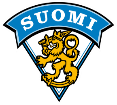 Pelisäännöt?
23.11.2023
Suomen Jääkiekkoliitto / Erotuomarikoulutus
6
PELISÄÄNNÖT
Lyöntilaukaus on kielletty. 
Lyöntilaukauksen raja on kiekon lyönti jäästä kohotetulla mailalla. 
Lyöntilaukauksesta tuomitaan pieni rangaistus.
Mikäli pelaaja hämää ja on tekevinään lyöntilaukauksen, peli katkaistaan ja aloitus siirretään rikkoneen joukkueen puolustusalueen aloituspisteelle.

Korkealla mailalla pelaaminen
Korkealla mailalla pelaamisessa noudatetaan normaalia korkean mailan säännöstöä.
1.11.2023
7
PELISÄÄNNÖT
Taklaukset on kielletty. 
Kiilaaminen on sallittu, määräävä tekijä on sama luistelusuunta. HUOM kiilaamisessa ei ole taklausliikettä
Laitataklauksesta, selästä taklaamisesta ja päähän kohdistuvista taklauksista tuomitaan erotuomarin harkinnan mukaan iso rangaistus ja pelirangaistus tai ottelurangaistus
Keihästämisestä ja mailanpäällä lyömisestä tuomitaan erotuomarin harkinnan mukaan iso rangaistus ja pelirangaistus tai ottelurangaistus. Mikäli osuu tuomitaan OR.
Molemmat joukkueet saavat vaihtaa pelaajia vapaasti pitkän kiekon jälkeen.
1.11.2023
8
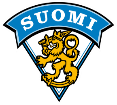 Rangaistukset?
23.11.2023
9
RANGAISTUKSET
Kolmas 2 minuutin rangaistus aiheuttaa pelaajan poistamisen pelistä.
Sijainen istuu 3. rangaistuksen
”Pelin viivyttäminen - kiekko katsomoon” tai RL johtavia rangaistuksia ei lasketa 2 min kertymään.
Kaikki yhtäaikaiset samansuuruiset rangaistukset korvataan, eli peliä pyritään pelaamaan mahdollisimman monella pelaajalla kentällä. (Aina 5-5 jos mahdollista, jäähyt päättyvät sitten katkoilla)
1.11.2023
10
RANGAISTUKSET
Käytösrangaistus erotuomarin harkinnan mukaan 2 min tai 10 min.

Kotkan kuntokiekko sarjassa tiukennettu sääntöä niin, että 10 min käytösrangaistuksen saanut pelaaja poistetaan pelistä, eikä hän voi palata otteluun. 
Lisäksi pelaajalle pelaaja saa yhden ottelun pelikiellon.
Pelikielto kärsitään seuraavassa ottelussa
Joukkue vastaa rangaistuksen kärsimisestä sekä pelaajien edustuskelpoisuudesta
Pelikiellosta ilmoitetaan KotkaJet/Kuntokiekko whatsapp-ryhmässä
1.11.2023
11
RANGAISTUKSET
5 min + pelirangaistus
Pelaaja poistetaan pelistä, ei sijaista aitioon
Kotkan kuntokiekko sarjassa pelaajalle tuomitaan vähintään 2 pelin pelikielto
Kurinpitäjä ilmoittaa, mikäli teosta seuraa enemmän pelikieltoa, käsittelyn jälkeen.
Maalivahti saa jatkaa peliä, jos vain yksi maalivahti pöytäkirjassa
Pelikiellosta ilmoitetaan KotkaJet/Kuntokiekko whatsapp-ryhmässä
Ottelurangaistus (25 min)
Pelaaja poistetaan pelistä, ei sijaista aitioon
Kotkan kuntokiekko sarjassa pelaajalle tuomitaan vähintään 3 pelin pelikielto
Kurinpitäjä ilmoittaa, mikäli teosta seuraa enemmän pelikieltoa käsittelyn jälkeen
Maalivahti poistetaan pelistä, voidaan pukea kenttäpelaaja
Pelikiellosta ilmoitetaan KotkaJet/Kuntokiekko whatsapp-ryhmässä
1.11.2023
12
Tämän kauden teemat ja painotukset Kotkan harrastekiekossa
Maila on tarkoitettu kiekon pelaamiseen -> huitomisiin ja koukkuihin kiinnitetään huomiota. (ei myöskään ”maalinedustapeliä” ei poikittaista mailalla tai huitomisia.)
Suunsoitto kuuluu muualle kuin ”kuntokiekkoiluun”
Kiinnitetään huomiota taklauksiin (vahingossakaan ei voi ajaa päin)
Joukkueella on oikeus sopia vastajoukkueen kanssa ”lainapelaajista”, jotta saadaan 10 kenttäpelaajaa kasaan
Joukkueiden yhdysmiehet ovat velvollisia ilmoittamaan pelien perumisesta hyvissä ajoin, ei saman päivän aikana.
Maksu tuomareille (a’ 25€) pitää toimittaa ennen peliä, mikäli paikalla vain yksi tuomari niin korvaus (40€).
1.11.2023
13
Uuden säätökirjan sääntöjä tulkintoja
Säännöissä painotetaan enemmän tekoa kuin seurausta. Loukkaantuminen ei enää ole määräävä tekijä isoa rangaistusta arvioitaessa. Vastustajan piittaamaton vaarantaminen avainasemassa, ei ainoastaan loukkaantuminen.  
Kuka tahansa voi ampua rankkarin, ei siis enää ainoastaan rikottu pelaaja.
Maalivahti ei saa peittää kiekkoa ilman vastustajan painetta. EI OTETA KÄYTTÖÖN KOTKAN KUNTOKIEKOSARJASSA
1.11.2023
Suomen Jääkiekkoliitto / Erotuomarikoulutus
14
Uuden säätökirjan sääntöjä ja tulkintoja
Maalialue pienenee.
Pelaajalle, joka syöksyy kiekkoa kuljettavan vastustajan jalkoihin pelaten ensin kiekon pois ja sen jälkeen kaataen vastustajan, tuomitaan joka tapauksessa 2 min kampituksesta.
Pitkän jälkeisen aloituksen tahallisesta rikkomisesta seuraa varoituksen jälkeen rangaistus. EI OTETA KÄYTTÖÖN KOTKAN KUNTOKIEKOSARJASSA 
B-pistealoituksissa ympyrän sisään vain aloittavat pelaajat, muut OLTAVA ympyrän ulkopuolella. Aloittavat pelaajat vastakkain suoraan, luistimet aloitusviivojen ulkopuolella ja maila pisteen omalla valkoisella alueella. Kun kaikki valmista sitten vasta kiekko peliin.
1.11.2023
Suomen Jääkiekkoliitto / Erotuomarikoulutus
15